SPIRIT AL-MAUN
SEBAGAI  BENTUK PENANGGULANGAN PANDEMI COVID -19 MEMASUKI NEW NORMAL
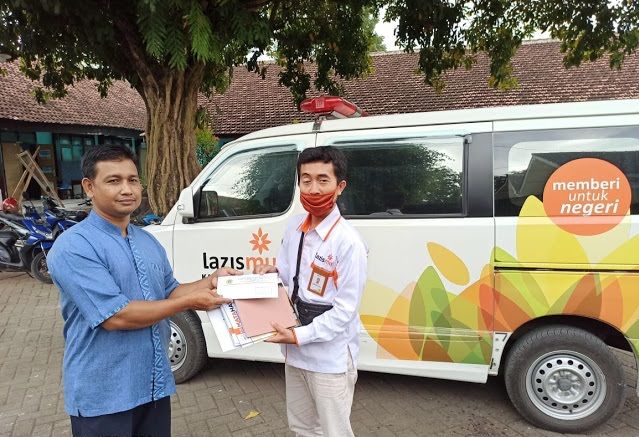 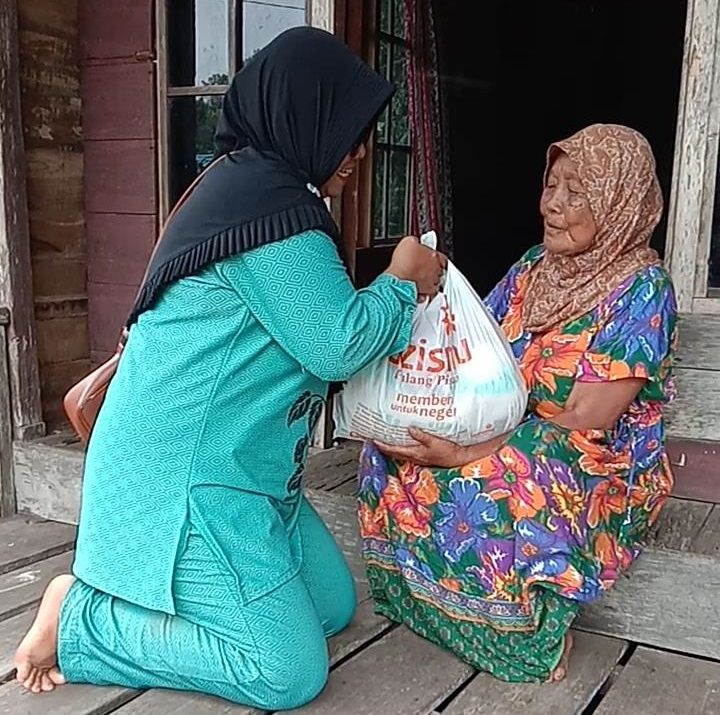 QS; Al-Maun
أَرَءَيۡتَ ٱلَّذِي يُكَذِّبُ بِٱلدِّينِ ١  فَذَٰلِكَ ٱلَّذِي يَدُعُّ ٱلۡيَتِيمَ ٢  وَلَا يَحُضُّ عَلَىٰ طَعَامِ ٱلۡمِسۡكِينِ ٣ فَوَيۡلٞ لِّلۡمُصَلِّينَ ٤ ٱلَّذِينَ هُمۡ عَن صَلَاتِهِمۡ سَاهُونَ ٥  ٱلَّذِينَ هُمۡ يُرَآءُونَ ٦  وَيَمۡنَعُونَ ٱلۡمَاعُونَ ٧ 
1. Tahukah kamu (orang) yang mendustakan agama
2. Itulah orang yang menghardik anak yatim
3. dan tidak menganjurkan memberi makan orang miskin
4. Maka kecelakaanlah bagi orang-orang yang shalat
5. (yaitu) orang-orang yang lalai dari shalatnya
6. orang-orang yang berbuat riya
7. dan enggan (menolong dengan) barang berguna
Q.S al-Maun
Al-maun= altakdzib= al-Yatim= araaita= ara’aitaladzi
1. Surat al-Maun diterima Rasul ketika masih di Mekah  sebelum Nabi hijrah
2. Menurut Ibnu Abbas dan Qatadah ia adalah surat Madaniyyah—turun     sesudah surat at-Takatsur. 
3.  Surat yang ke 107 terdiri dari 1-7
As-Bab an-Nuzul
Ayat tersebut turun berkenaan dengan seseorang yang bernama Ash bin wail atau Walid bin Mughirah,  ada yang menyatakan  berkaitan dengan Abu Jahal. Ketiga orang tersebut  telah  menyakiti anak Yatim yang datang kepada mereka meminta bantuan.  Riwayat lain menyatakan surat tersebut turun berkenaan Abu Sufyan yang biasa menyembelih unta setiap pekannya. Suatu hari datanglah seorang anak yatim meminta sedikit daging unta, namun  tidak diberi malah dihardik dan diusir. 
Bagian akhir surat ini (ayat 4-7) menyinggung Abdullah bin Ubay (orang munafiq).
Kandungan Surat Al-Maun
1.   Kecaman terhadap Orang yang mengingkari hari pembalasan (akhir) dan tidak menghayati substansi shalatnya 
2. Menurut al-BiqaiOrang yang memgingkari hari akahir atau pembalasan maka terdapat sumber kejahatan pada hatinya, sehingga tidak akan berbuat baik kepada siapapun
3. Seseorang dianggap sebagai pendusta agama hari pembalasan bagi mereka yang enggan membantu atau menolong anak yatim, orang yang lalai dalam shalatnya dan riya dalam shalatnya
Amalan al-Maun
Implementasi Implementasi dakwah bil hal − Surat Al Ma’un (QS 17) − Memberikan bantuan, pertolongan, kebaikan Al Ma’un Agama sebagai dasar membela kaum lemah (dhuafa) dan tertindas (mustadh’afin) Al Ma’un saat ini memecahkan masalah - masalah struktural yang dihadapi umat dan bangsa yang bersifat PENCERAHAN
Muhammadiyah abad ke 2
Pencerahan Abad ke-2 Muhammadiyah 
 Islam yang berkemajuan − Proses bersifat MEMBEBASKAN, MEMBERDAYAKAN,  MEMAJUKAN − 
Langkah – langkah aksi 
 Operasional − Bersifat strategis 
 Bersifat menyeluruh Strategis  
gerakan  perobahan model − Tidak monoton − Tidak rutin − Aksi gerakan
PRAKSIS SPIRIT  Al-MAUN  DI TENGAH PANDEMI  COVID 19
Muhammadiyah-Aisyiyah salurkan Rp78,6 miliar penyangga COVID-19/ 28 April 2020.
Bantuan pendidikan untuk mahasiswa  sebesar berupa keringanan biaya perkuliahan yang nilainya mencapai Rp36,4  
miliar dialokasikan untuk 36.390 mahasiswa dan subsidi pembelajaran daring Rp27,32 juta bagi 174.509 mahasiswa.
Selain stimulus keringanan kuliah, : untuk layanan pasien rumah sakit Muhammadiyah dan ‘Aisyiyah sebesar Rp8,4 miliar, sumbangan sahur dan takjil gratis Rp1,49 miliar, bantuan Alat Perlindungan Diri (APD) Rp1,44 miliar.